Σεμινάρια Κατασκευής Φυτικών Προϊόντων
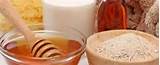 Θεματικές Ενότητες*Σαπούνια – Οικολογικά Καθαριστικά
*Καλλυντικά (Κρέμες προσ.,σώματος,χεριών) 
*Κοιραλοιφές –Βοτανοθεραπεία 
*Κηροπλαστική Διάρκεια 3 Μήνες ανά θεματική ενότητα 
Δηλώσεις Συμμετοχής:
Γραμματεία: 210-8033476 έως 30-6-15Μαρία Αραμπάνου: 6973-051606 Βιβή Μπάγιου: 6948-364102& στο info@pkvp.melission.gr
Σωματείο Πνευματικής Πολιτιστικής & Κοινωνικής Κίνησης Βορείων Προαστίων
Οδυσσέα Ανδρούτσου 4,Μελίσσια 151-27,Τηλ.:+30-210-8033476/Fax:+30-210-8033428
E-mail: info@pkvp.melission.gr,  URL: http://www.melission.gr/
facebook: Πνευματική Κίνηση Βορείων Προαστίων